Fellowship Church, June 7, 2023 
by Bill Heath
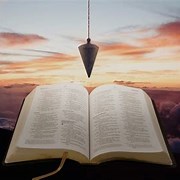 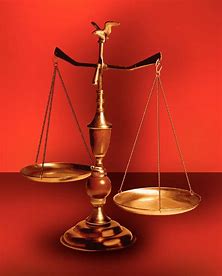 Straight and Balanced
John 3:4-6
#1 – Daily Scripture & Prayer Plan
#2 – Worldly Sin (Romans1:18-3)
#3 – God’s Salvation (Romans 4-5)
#4 – Who am I Connected to? (Ez 37)
#5 – Life ain’t what it use to be (1Cor 13:11)
#6 – Amos the Master Worker (Amos)
#7 – Jesus in the Tabernacle (Heb 9:23-24)
#8 – Hungry for the Bread of Life (Luke 5:33-39)
#9 – Foundation Mysteries Revealed! (Eph 3:9)
#10 – Women’s Hall of Fame (Romans 16)
#11 – 
#12 –
OT:  Ps 5:8, Pr 4:25-27
Amos 7:7-8

NT:  Mt 3:3, Acts 9:11 
Hebrews 12:13
OT:  Deut 25:13-16  
Daniel 5:25-28

NT:  Hebrews12:1
1 Cor 3:11-15
The God Squad or 9 Commanding Officers (CO)

Leader in front:  Jesus Christ with binoculars & a pistol

Fire Team #1:  Doctrine (by faith, from a pure heart)

1st:  Content – all (read)

2nd: Context – most (study)

3rd:  Concise – some (study)

4th:  Concept – many (meditate)

Fire Team #2:  Practice (obey or  disobey)

1st:  COnfirm 	or 		COnvict

2nd: COmfort 	or 		COnfess
                   &                                           &
3rd:  COnverse 	or 		COnsult
                    
4th:  COnduit 	and 	COnduit

Help as needed from behind:  Medic & grenadier

Goal:  COnsistently,  COnsumed for the glory of God
Women’s Hall of Fame, Romans 16:1-16

Phebe						        16:1-2, 27
	our sister, servant, business, strength of many - also Paul
2.    Priscilla (wife)					16:3-5a
	Acts 18:1-3, 18, 24-28, 1 Corinthians 16:19, 2 Timothy 4:19
	my helpers, laid down their necks, Paul & churches thanks
3.    Mary					 		 16:6
	bestowed much labor on us
Junia (wife)						 16:7
      fellow prisoners, noted among Apostles, in Christ before Paul
5.    Tryphena & Tryphosa (sisters)		 16:12
	labor in the Lord  
6.    Persis							 16:12
	the beloved, labored much in the Lord
7.    his (mother) & mine			  	 16:13  
8.    Julia (wife)						 16:15
his sister						 16:15
Inductive Bible Study
   (passage based)

Observations
Interpretations
      What?  What?
Application

      WWJD
      WDJD
      WMID